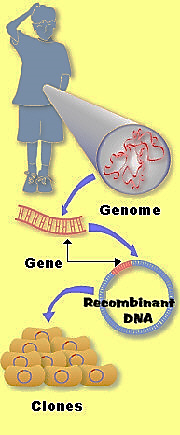 Cloning of Human Insulin GeneClass Activity
You are a molecular biologists in a pharmaceutical company. You were assigned to a team of scientists working on a gene cloning project. Your role is to help produce a transgenic strain of E. coli capable of mass-producing the human form of the hormone insulin.
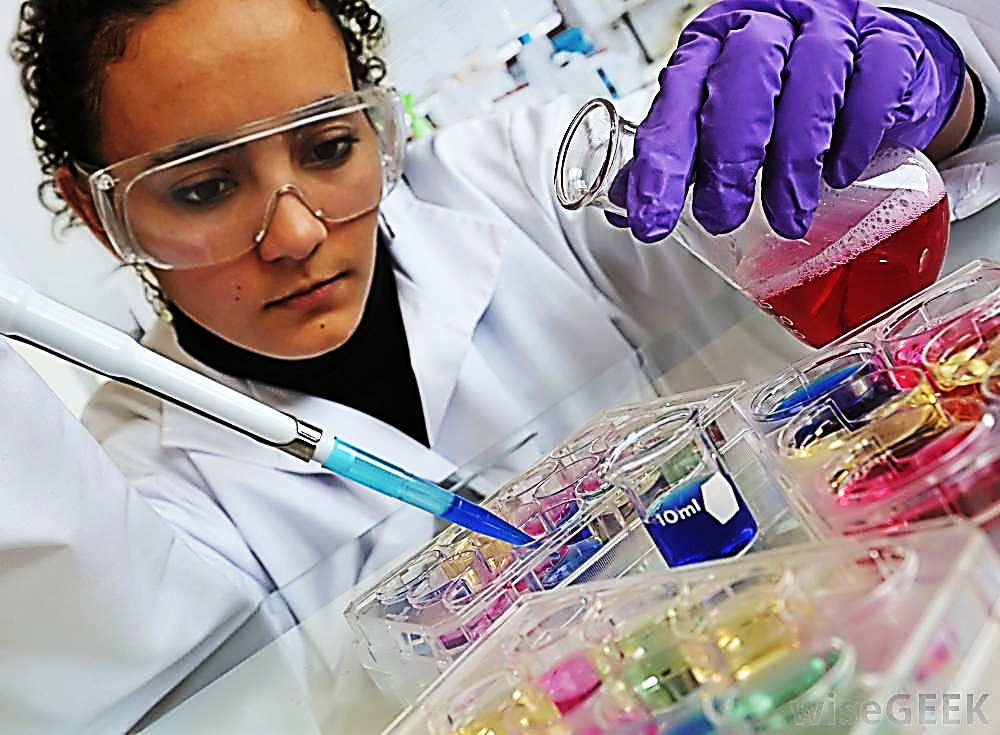 Question 1
To start preparing for the project, you did a bibliographic research to learn more about insulin. In one of the references, you read that before the advent of recombinant DNA technology, the insulin required to treat diabetes was obtained from the pancreas of slaughtered animals.  What are possible problems associated with the use of animal insulin in humans? (3 min)
[Speaker Notes: Reduced efficiency due to different amino acid sequence.
Immune or allergic reactions due to the introduction of foreign protein into the body]
Question 2
In preparation for the project, you make a list of the molecular and cellular tools needed to clone human insulin and make E. coli mass-produce this hormone.  What would this list be? (3 min)
[Speaker Notes: Restriction enzymes
Ligase
Plasmid DNA or other vector
Human mRNA
Reverse trasncriptase
Host cell (E coli)
Marker genes
Human insulin gene probe]
Restriction enzymes
Ligase
Plasmid DNA or other vector
Human mRNA (why not DNA?)
Reverse transcriptase
Host cell (E. coli)
Marker genes
Human insulin gene probe
Question 3: In your first team meeting, the initial steps in cloning the human insulin gene were presented. Several ideas were discussed (included in the list below). Which of these 4 approaches would you choose? Explain why.
Isolate human DNA from beta cells of human pancreas.
Isolate cDNA from beta cells of human pancreas.
Isolate insulin itself from beta cells of human pancreas.
Isolate all mRNAs produced by beta cells of human pancreas.
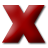 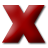 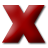 [Default]
[MC Any]
[MC All]
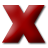 [Speaker Notes: D]
Question 4
An intern on your team does not understand the reason for using reverse transcriptase in the protocol. She asks you for clarification. How would you explain the role of this enzyme in the cloning protocol to her? (2 min)
[Speaker Notes: Used to convert RNA to cDNA so that cDNA can be inserted into plasmid DNA.]
Question 5- Part 1
As part of the cloning protocol, recombinant DNA technology is used in order to produce a recombinant plasmid. Which molecular tools are needed in order to produce such a plasmid? (2 min)
[Speaker Notes: Restriction endonucleases and DNA ligase]
Question 5-Part 2: And what DNA segments would it contain?
Draw the plasmid and label the different DNA segments needed to be part of the cloning vector.
[Speaker Notes: Ask to do this before next clicker question and then after]
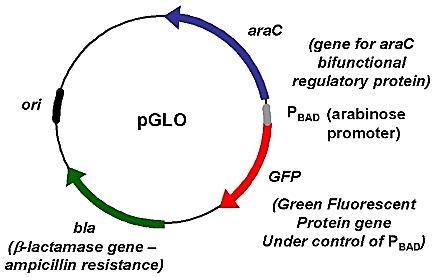 Question 5-Part 2: And what DNA segments would it contain?
A cDNA
A promoter sequence upstream of cDNA
Ori
Marker gene 
All of the above
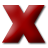 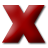 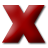 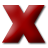 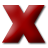 [Default]
[MC Any]
[MC All]
[Speaker Notes: E]
Question 6
The initial steps in producing insulin biofactories involve bacterial transformation, in which bacterial (eg, E. coli) cells are subjected to a treatment that would facilitate the uptake of plasmids by these cells and their incorporation into their cytoplasm. In this process, not all bacterial cells pick up the recombinant plasmids. What method would you use to isolate cells that picked up plasmids? (3 min)
[Speaker Notes: Use of marker genes in the plasmids (e.g., gene for resistance to antibiotics).]
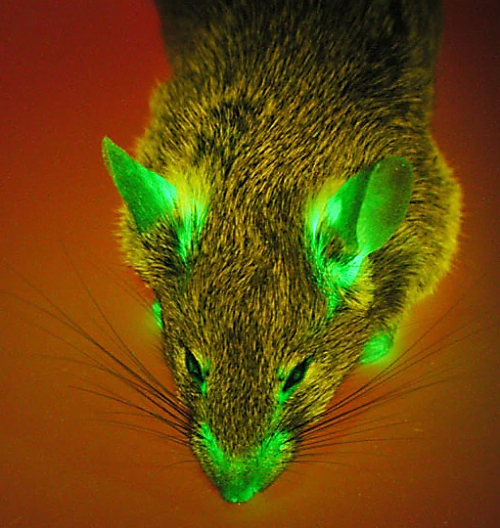 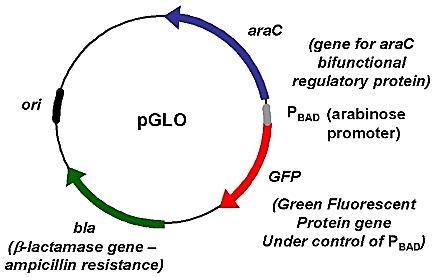 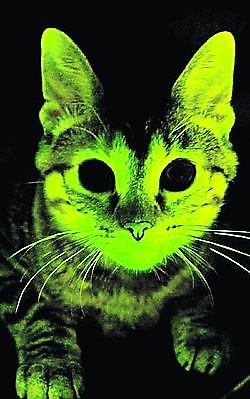 Marker (reporter) genes
Selectable (β-lactamase)
Screenable (GFP)
Question 7: To help the intern understand the previous step, you give her the following problem to answer.The figure below shows a piece of foreign DNA being inserted into a plasmid. ampr and tetr are genes that code for resistance to the antibiotics ampicillin and tetratcycline. If E. coli is allowed to take up this vector and then plated on a medium that includes only tetracycline, which of the following will die?
E. coli that have taken up the foreign DNA alone (not in the plasmid) and intact plasmid (no foreign DNA inserted).
E. coli that have taken up the plasmid with the foreign DNA inserted in the plasmid as shown in the figure.
E. coli that have not taken up anything
Both A and B
Both B and C
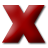 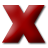 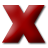 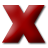 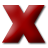 [Speaker Notes: E]
Part II of Question 7: Because bacteria replicate so easily, you can test some of your E. coli in the experiment just described and still have plenty of identical E.coli left over to test again. How will you isolate E. coli that has taken up a plasmid with the foreign DNA?
Incubate the E. coli with both ampicillin and tetracycline
Incubate the E. coli with just tetracycline
Incubate the E. coli with just ampicillin
None of the above
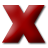 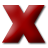 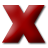 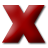 [Speaker Notes: C]
Question 8
To identify the bacterial colonies containing a plasmid with the insulin gene, a DNA probe was constructed based on the insulin amino acid sequence. To help the intern understand this step, you give her the following problem to solve.
“Assume that the following polypeptide chain is produced by a gene in an organism:
 N-Met-Lys-Trp-Leu-His-C
 Using the genetic code, you construct an artificial DNA sequence based on the peptide chain above. Write your DNA sequence and label the 5’ and 3’ ends.” (5 min)
mRNA:
5’ AUG AAA UGG UUA CAU 3’
                                              CUU 

mRNA → cDNA → DNA probe

DNA probe:
5’ ATG AAA TGG TTA CAT 3’
                                               CTT
Question 9: Not all bacterial cells pick up the recombinant plasmids containing human insulin cDNA. What method is used to isolate cells that picked up these plasmids only?
Use a radiolabelled single-stranded DNA probe to insulin gene 
Use a radiolabelled double-stranded DNA probe to insulin gene 
Use hybridization technique to locate colonies that picked up the recombinant DNA containing insulin cDNA
Both A and C
Both B and C
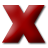 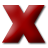 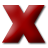 [Default]
[MC Any]
[MC All]
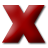 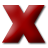 [Speaker Notes: D]
Question 10
Once the transgenic bacterial colonies are identified, they are cultured in large numbers to mass-produce insulin, which is then extracted, purified, and stored in a stable solution for use in the treatment of diabetes. Your intern student appreciates the practical aspects of recombinant DNA technology and genetic engineering, and is wondering whether these techniques can be used to clone and mass-produce other human proteins. How would you answer her question? (3 min)
[Speaker Notes: Probably not for proteins that need to be processed post-translationally before they assume their active form.]
Question 11: Tools for gene manipulation
Question 11: Tools for gene manipulation
Question 12
Construct a flowchart that depicts the main steps involved in cloning human insulin gene. (10 min)
[Speaker Notes: Isolate mRNAs from pancreatic tissue → reverse transcribe mRNAs into cDNAs → attach restriction sequences to all cDNAs → cut cDNAs and plasmids with same restriction endonuclease → mix digested cDNAs and plasmids and treat them with DNA ligase to form recombinant plasmids → transform E. coli cells with recombinant plasmids → grow transformed cells on media containing an antibiotic → lay over a filter to pick up cells from the growing colonies → treat filter with chemicals to make cDNAs single-stranded → incubate filter with insulin DNA probe → locate colony that hybridized with insulin DNA probe]